Christelle RENOIX
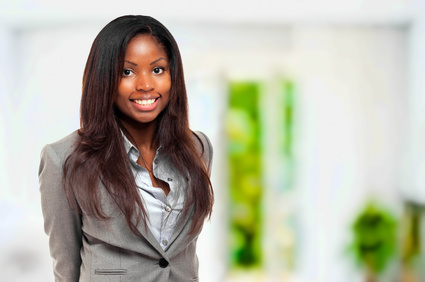 PROFILE
CONTACT
000 111 333
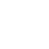 000 222 444
Lorem ipsum dolor sit amet, consectetur adipiscing elit. Morbi tristique sapien nec nulla rutrum imperdiet. Nullam faucibus augue id velit luctus maximus. Interdum et malesuada fames ac ante ipsum primis in faucibus. Etiam bibendum, ante nec luctus posuere.
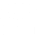 name@mail.com
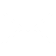 12 Street Name, New York
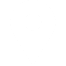 WORK EXPERIENCE
2010 - 2014
2010 - 2014
Company name
Position 
Lorem ipsum dolor sit amet, consectetur adipiscing elit. Morbi tristique sapien nec nulla rutrum imperdiet. Nullam faucibus augue id velit luctus maximus.
Company name
Position 
Lorem ipsum dolor sit amet, consectetur adipiscing elit. Morbi tristique sapien nec nulla rutrum imperdiet. Nullam faucibus augue id velit luctus maximus.
LOGO
LOGO
2010 - 2014
2010 - 2014
Company name
Position 
Lorem ipsum dolor sit amet, consectetur adipiscing elit. Morbi tristique sapien nec nulla rutrum imperdiet. Nullam faucibus augue id velit luctus maximus.
Company name
Position 
Lorem ipsum dolor sit amet, consectetur adipiscing elit. Morbi tristique sapien nec nulla rutrum imperdiet. Nullam faucibus augue id velit luctus maximus.
LOGO
LOGO
2010 - 2014
2010 - 2014
Company name
Position 
Lorem ipsum dolor sit amet, consectetur adipiscing elit. Morbi tristique sapien nec nulla rutrum imperdiet. Nullam faucibus augue id velit luctus maximus.
Company name
Position 
Lorem ipsum dolor sit amet, consectetur adipiscing elit. Morbi tristique sapien nec nulla rutrum imperdiet. Nullam faucibus augue id velit luctus maximus.
LOGO
LOGO
SKILLS
Professional
Languages
Personality
Microsoft Office
French
Creative
InDesign
German
Serious
PHP MySQL
Italian
Innovator
Organized
Programming
EDUCATION
2014
School – Degree 
Lorem ipsum dolor sit amet, consectetur adipiscing elit.
2014
School – Degree 
Lorem ipsum dolor sit amet, consectetur adipiscing elit.